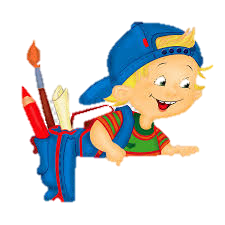 طرح الكسور و الأعداد الكسرية ذات المقامات المختلفة
اسم الطالب
في هذا الدرس، سوف نتعلَّم كيف نطرح كسرين فعليين لهما مقامات مختلفة بإيجاد المقامات المشتركة وكتابة الإجابة في أبسط صورة.
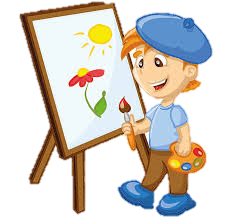 الطريقة الأولى استخدام رقائق الكسور
عملية الطرح
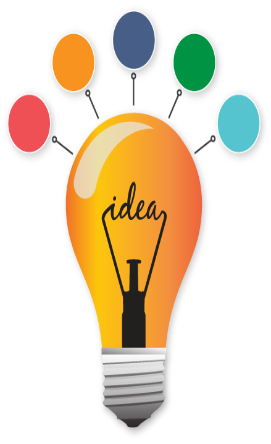 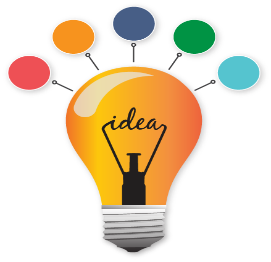 إذن أمضت سعاد ربع ساعة في تلويين اللوحة
خطوات طرح الكسور و الأعداد الكسرية ذات المقامات المختلفة
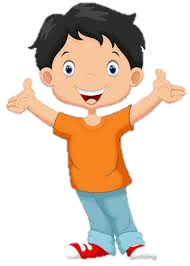 الأمثلة
المضاعف المشترك الأصغر = 40
المضاعف المشترك الأصغر = 16
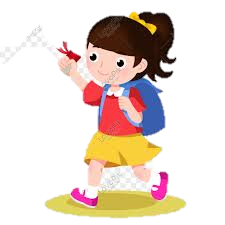